FY21 Budget Planning – Update
Aug 13 – PPD negotiation meetings completed.
Thanks for participating in that week-long meeting marathon! We will figure out how to start earlier next year so it can be spread out.

Aug 21 – Projects should have completed BPS request adjustments based on negotiations.

By early next week – I plan to get you spreadsheets for your department allocations, based on the new request data.

Next up (~1-week turnaround) – You work on spreadsheet allocations for your dpts
Includes allocations to projects and your plan for effort on operations, research, and overhead within the division.
For departments that want to, I can meet via Zoom to complete the spreadsheet with you.
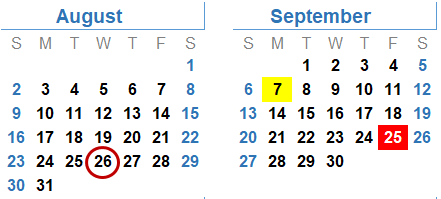 1
C. Vendetta - Dpt Heads Mtg - PPD Finance
8/26/2020
FY21 Indirect Methodology Change (see PDF and xlsx)
Exempt M&S POs going away. 
Requirement identified a few years ago.
Would cause an unfairly large overhead cost increase to projects with multimillion-dollar POs. To fix this, the indirect methodology is being changed.

G&A overhead is currently applied to both Labor and M&S. In FY21 it will only be applied to labor. MSA will be applied to nearly all M&S.
Some M&S types like travel don’t currently get MSA overhead but will get it in lieu of G&A overhead in FY21.
No change to pass-through for now.

G&A overhead will be applied to a smaller base, so the rate goes up.

MSA overhead will be applied to a larger base, so the rate goes down.
2
C. Vendetta - Dpt Heads Mtg - PPD Finance
8/26/2020
FY21 Indirect Methodology Change – extra info
Indirects are based on the indirect rate schedule, so exempt service types continue to be exempt from overhead.

No changes to rates or methodology for Pass-Thru POs. 

A few exempt M&S items remain, but you won’t encounter them in PPD or on a Project. 

No changes to the way Labor Burdens are applied (Vac, OPTO, Fringe).

HEP (Alan Stone) has promised this will not impact base guidance in FY21. If you could pay for 10 FTEs in the FWP, you should get enough guidance to pay for 10 FTEs. 
Does not apply to non-base, though this should already be adjusted for in P6 and standalone FWPs generated in the past ~1 year.
3
C. Vendetta - Dpt Heads Mtg - PPD Finance
8/26/2020